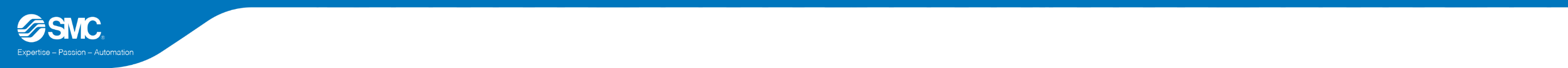 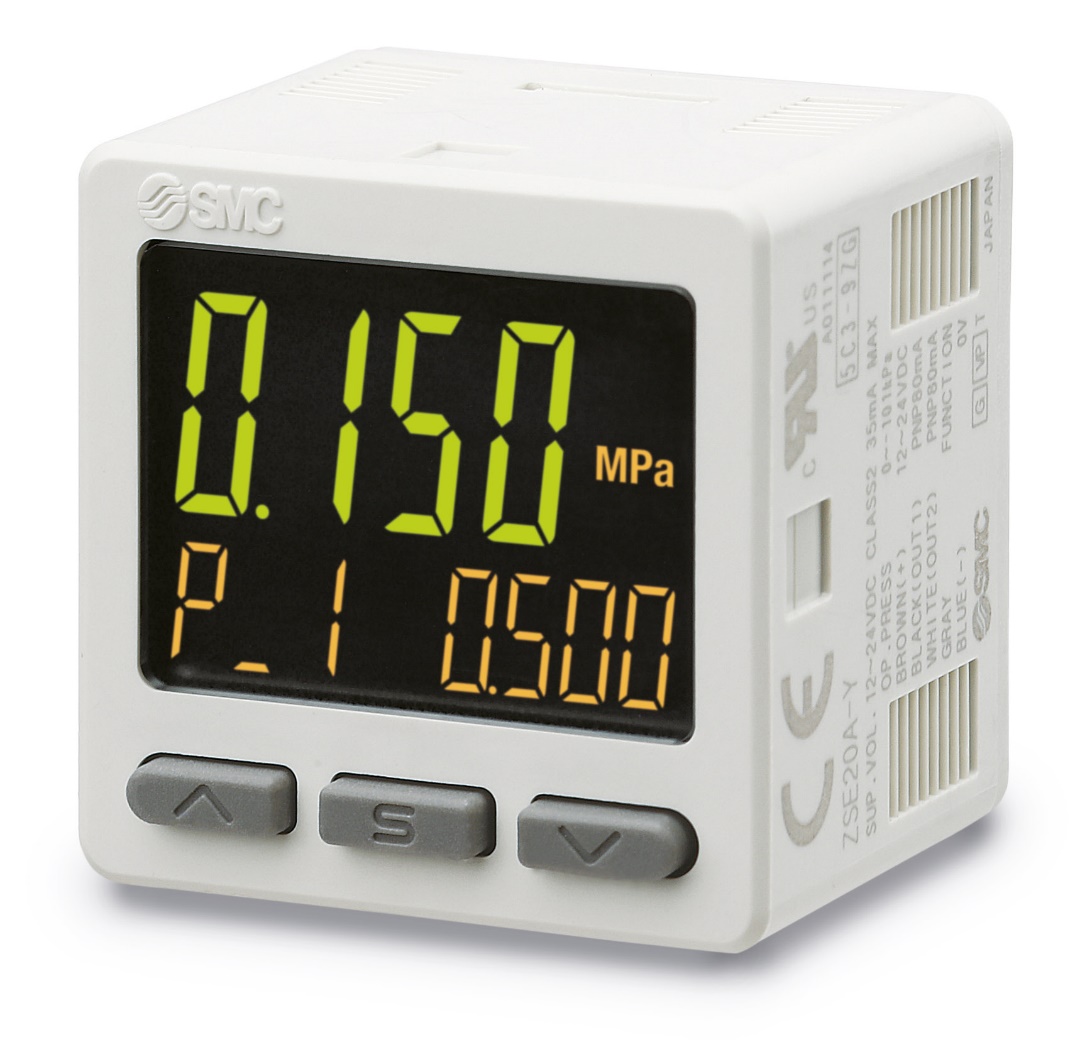 DOCUMENTO DI SWITCHOVERSerie PSE300AMonitor per sensore con display a 3 visualizzazioni
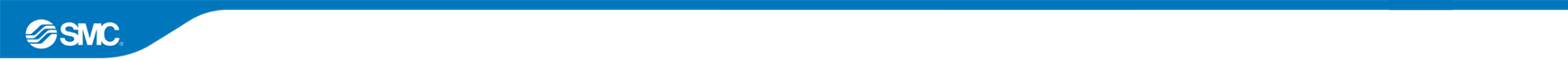 Caratteristiche migliorate e vantaggi correlati
Caratteristica
Visualizzazione delle impostazioni
Display a 3 visualizzazioni. Può visualizzare contemporaneamente la portata attuale e un altro valore selezionabile.

Vantaggi per il cliente
Il parametro e il valore di impostazione vengono visualizzati insieme, facilitando così la conferma del parametro visualizzato
Maggiori informazioni in evidenza.







Caratteristica
Possibilità di modificare le impostazioni mentre si controlla il valore misurato.
Vantaggi per il cliente
Configurazione flessibile.
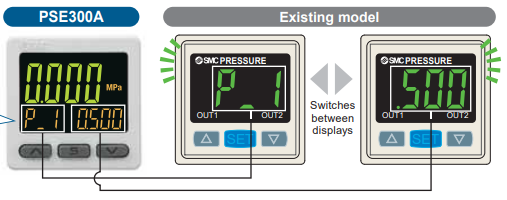 Passa da una visualizzazione all'altra
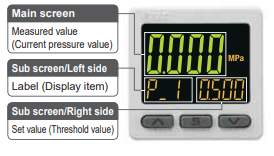 Display principale
Valore misurato (valore di pressione attuale)
Display secondario/Lato sinistro
Etichetta
Display secondario/Lato destro
Valore di impostazione (valore di soglia)
Il display secondario può essere cambiato premendo i pulsanti su/giù.
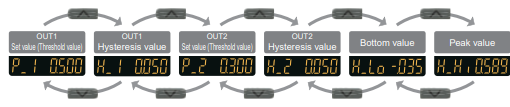 Valore impostato OUT2 (valore di isteresi)
Valore impostato OUT1 (valore di soglia)
Valore impostato OUT1 (valore di isteresi)
Valore impostato OUT2 (valore di soglia)
Valore minimo
Valore di picco
1
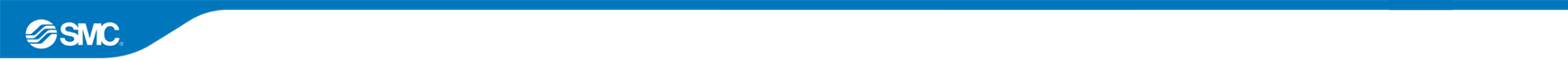 Caratteristiche migliorate e vantaggi correlati
Caratteristica
Funzione di copia. Le impostazioni del pressostato principale possono essere copiate sui pressostati secondari.
Vantaggi per il cliente
Installazione facile e veloce.
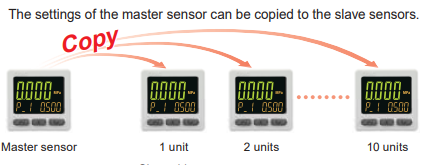 10 unità
Sensore master
2 unità
1 unità
Caratteristica
Impostazione semplice a 3 fasi.
Vantaggi per il cliente
Intuitivo, facile e veloce da impostare.
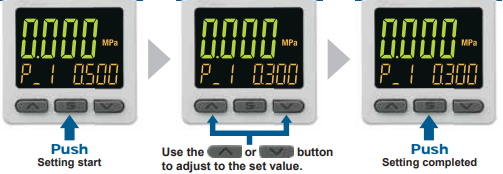 Premere
Premere
Avvio impostazioni
Regolare il valore di impostazione
Impostazione completata
Caratteristica/
Funzione di commutazione NPN/PNP.
Vantaggi per il cliente
Riduzione del numero di articoli e modelli disponibili a magazzino.
2
Differenza nelle specifiche
Specifica standard
Dettagli tecnici
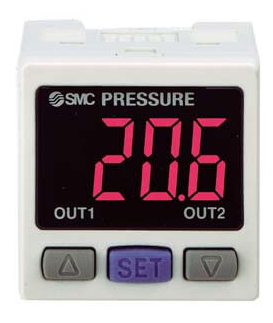 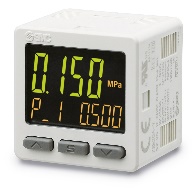 3
Dettagli tecnici
Dimensioni
Dimensioni generali
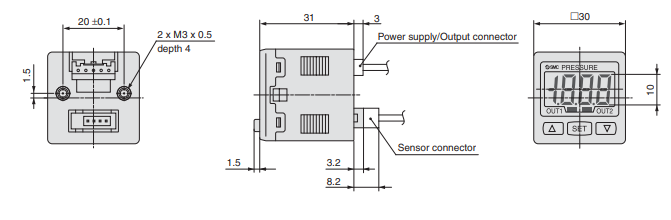 B
F
D
A
Vecchia serie PSE300
Alimentazione/Connettore di uscita
Profondità: 4
Connettore del sensore
C
E
Nuova serie PSE300A
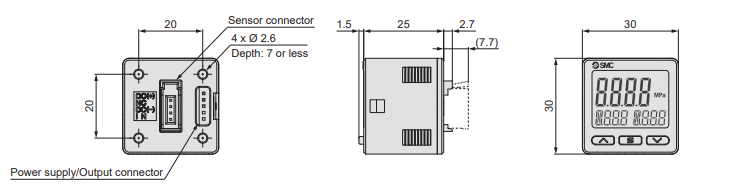 Connettore del sensore
D
A
C
F
B
E
Profondità: 7 o meno
F
Alimentazione/Connettore di uscita
4
Dettagli tecnici
Dimensioni
Squadretta
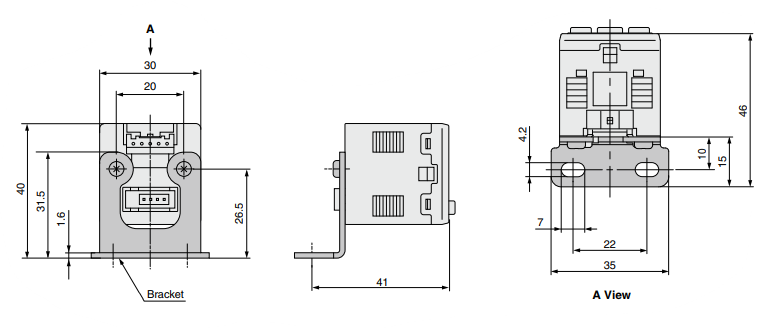 Vecchia serie PSE300
E
G
H
I
A
C
B
D
Nuova serie PSE300A
E
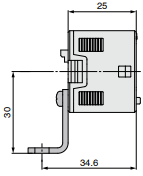 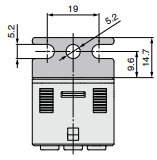 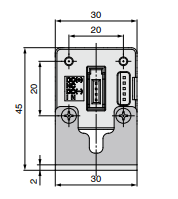 B
G
I
H
A
C
D
F
B
4
Dettagli tecnici
Dimensioni
Adattatore per montaggio a pannello
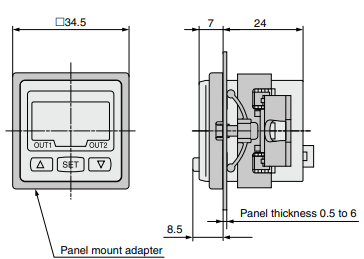 B
A
Vecchia serie PSE300
D
C
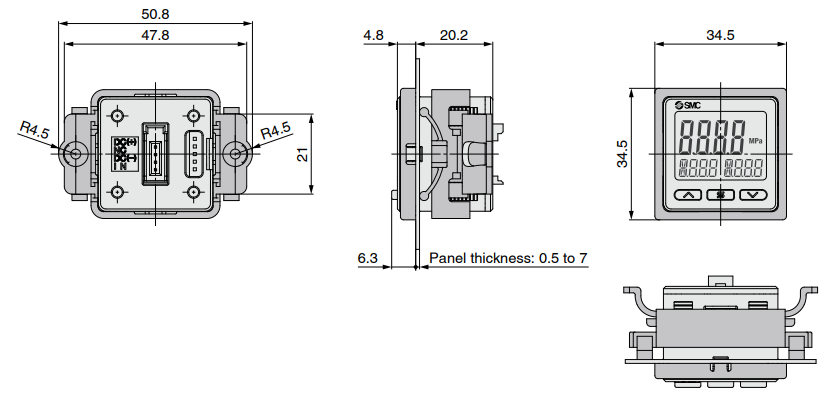 Nuova serie PSE300A
B
A
C
D
4
Dettagli tecnici
Dimensioni
Adattatore per montaggio a pannello + protezione frontale
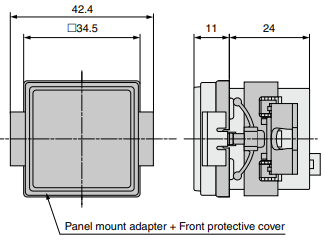 Vecchia serie PSE300
A
B
C
Nuova serie PSE300A
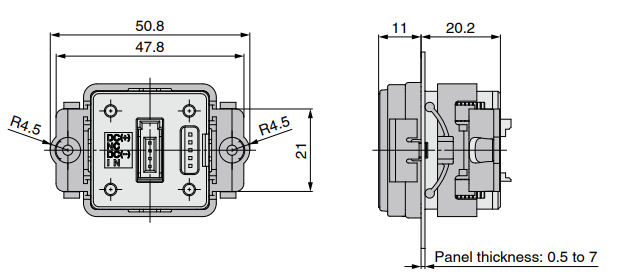 A
B
C
4